تنفيذ : المعلمة عائشة الحارثي / متوسطة الخيزران
تعاوني مع مجموعتك وسجلي واملئي الجرة بأبرز ما تناولناه في  الدرس السابق
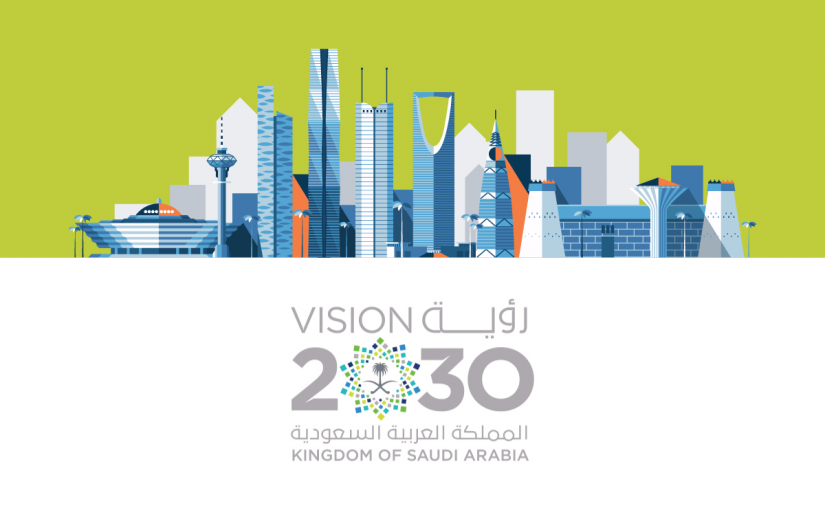 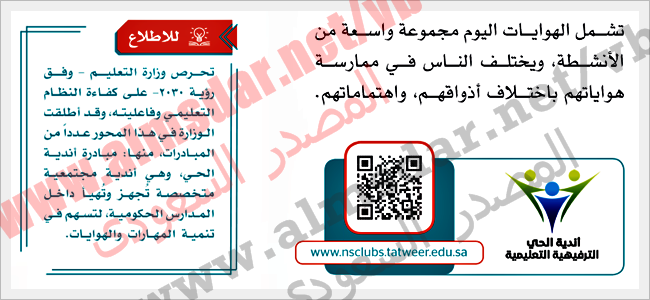 الهوايات
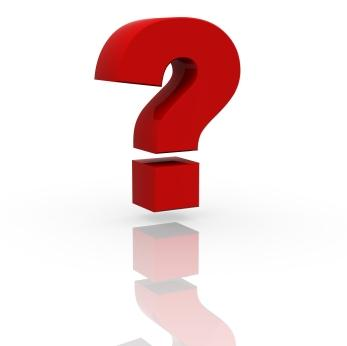 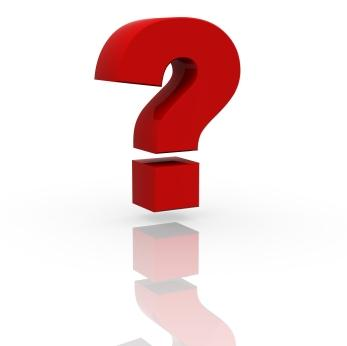 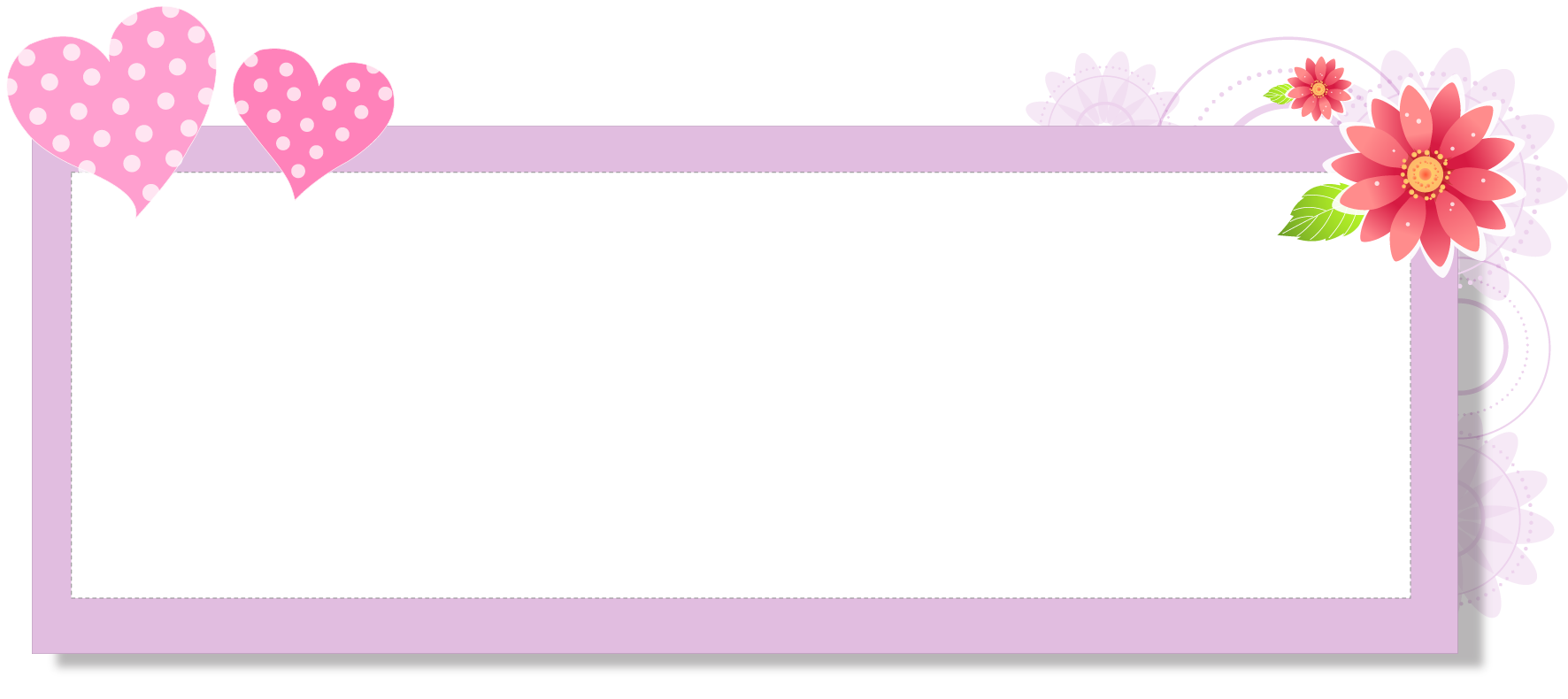 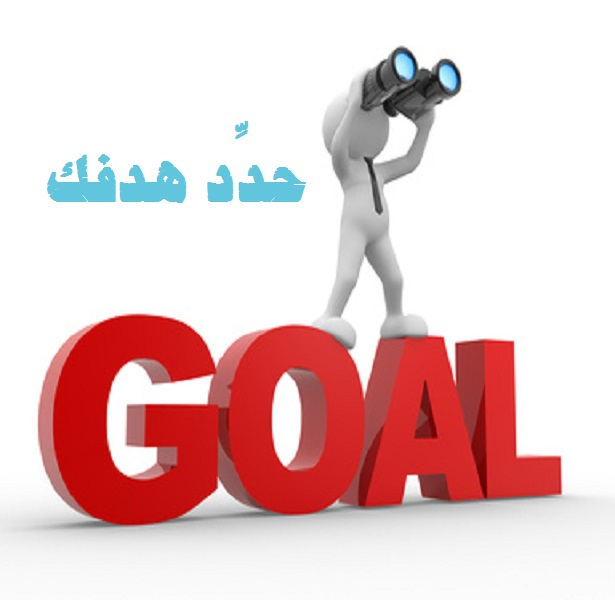 يتوقع من الطالبة بنهاية الدرس أن :
تعرف معنى الهواية
 تحدد ضوابط الهواية
تعدد فوائد ممارسة الهواية
 تصمم خارطة مفاهيم لأنماط الهوايات 
 تمثل لهوايات شعبية
تفسر كيفية تحويل الهواية لممارسات سلبية
تنمي هوايتها المفيدة
تصفحي الدرس
واستخرجي الكلمات
الغير مفهومة لك
استراتيجية الكلمة ومعناها
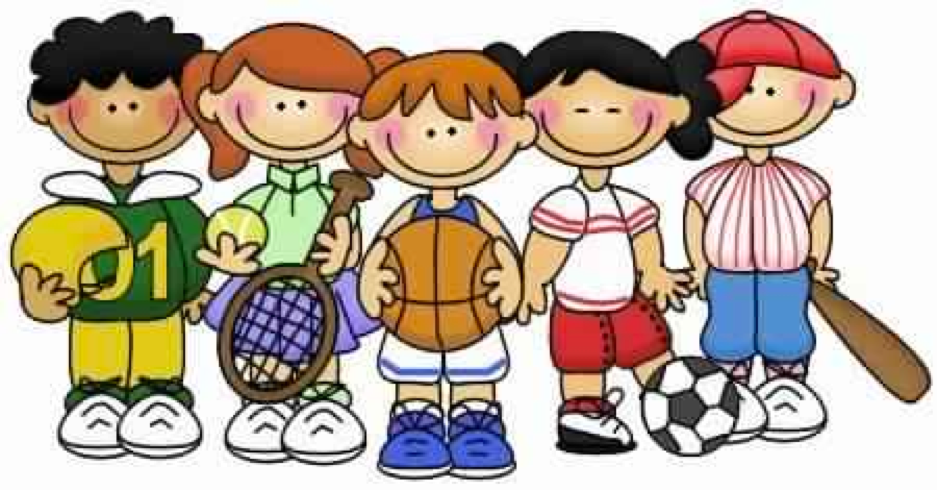 تعاوني مع مجموعتك المميزة و اكتبي
تعريف للهوايات
هو نشاط أو اهتمام يمارس في أوقات
الفراغ من أجل تلبية الحاجات الذاتية والتسلية
نشاط 1
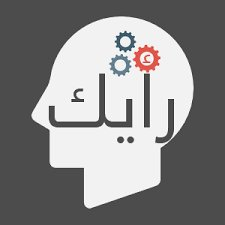 استطيع ممارسة جميع  الهوايات 
وفي كل وقت
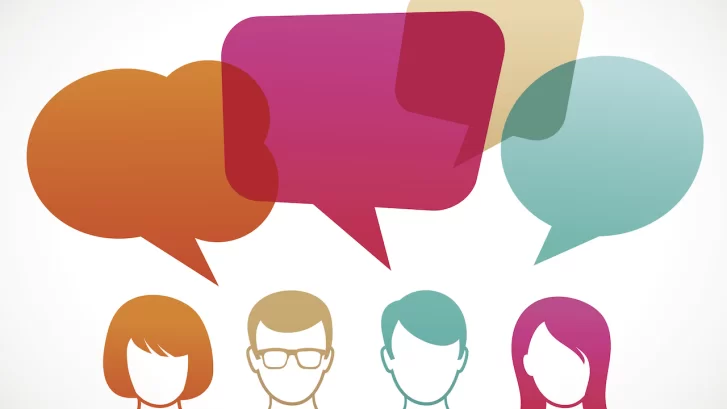 ما رأيك ؟
ضوابط الهواية
مناسبتها للعمر و
 ألا تكون مؤذية
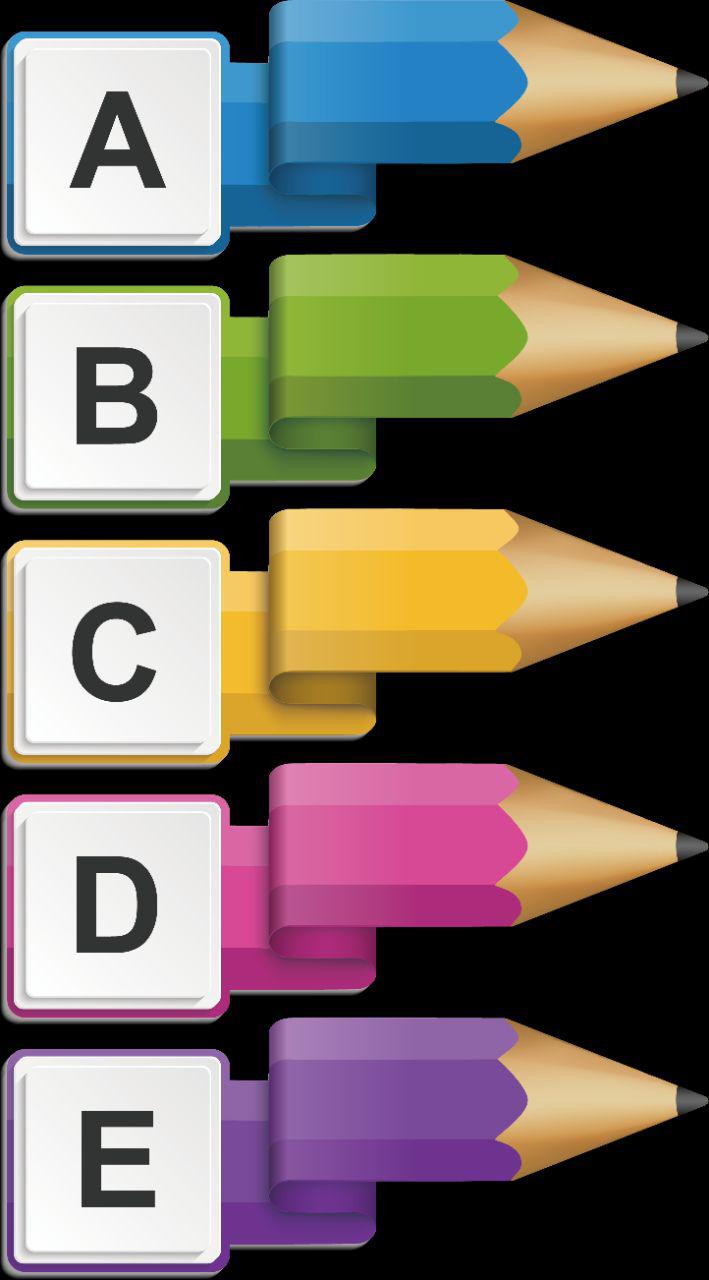 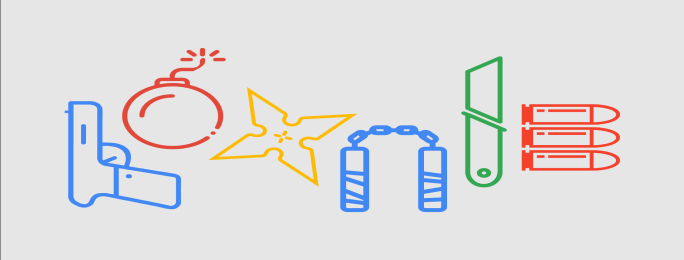 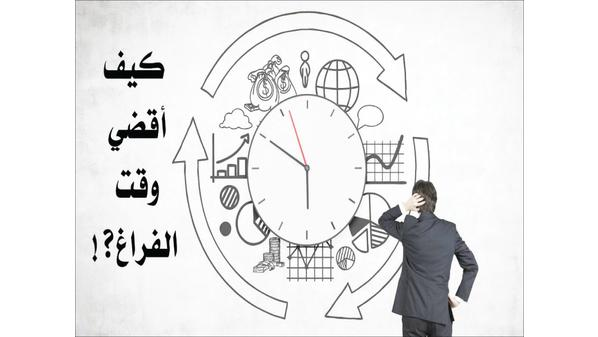 تأديتها في وقت 
الفراغ
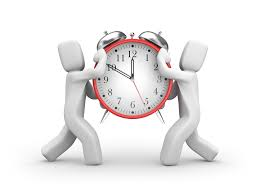 اعطاؤها الوقت المعقول
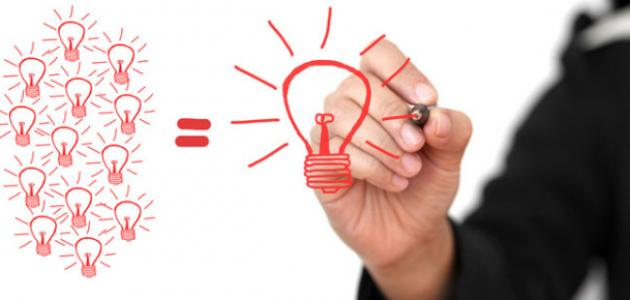 ثراؤها معرفيا و مهاريا
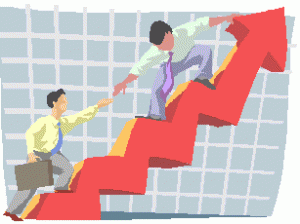 تحفيزها للعمل
نشاط 2
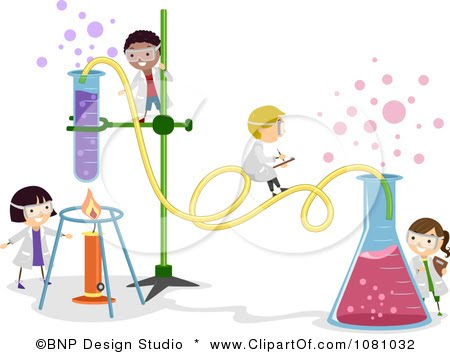 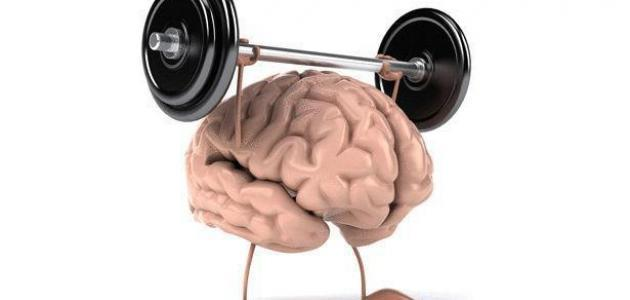 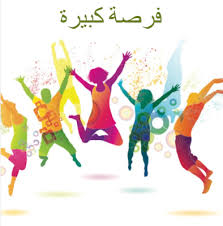 من خلال الصور عددي فوائد ممارسة الهواية
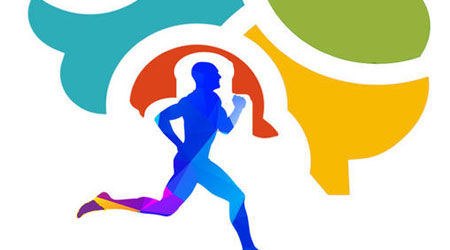 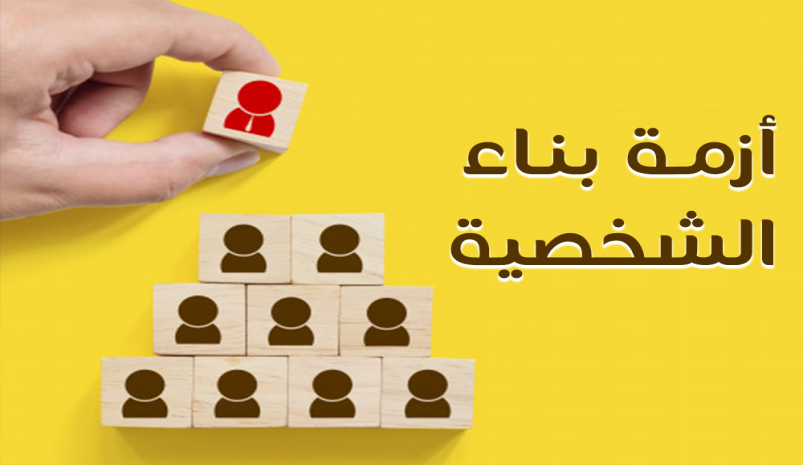 خلال دقيقة واحدة 
صممي خارطة مفاهيم
 لأنماط الهوايات
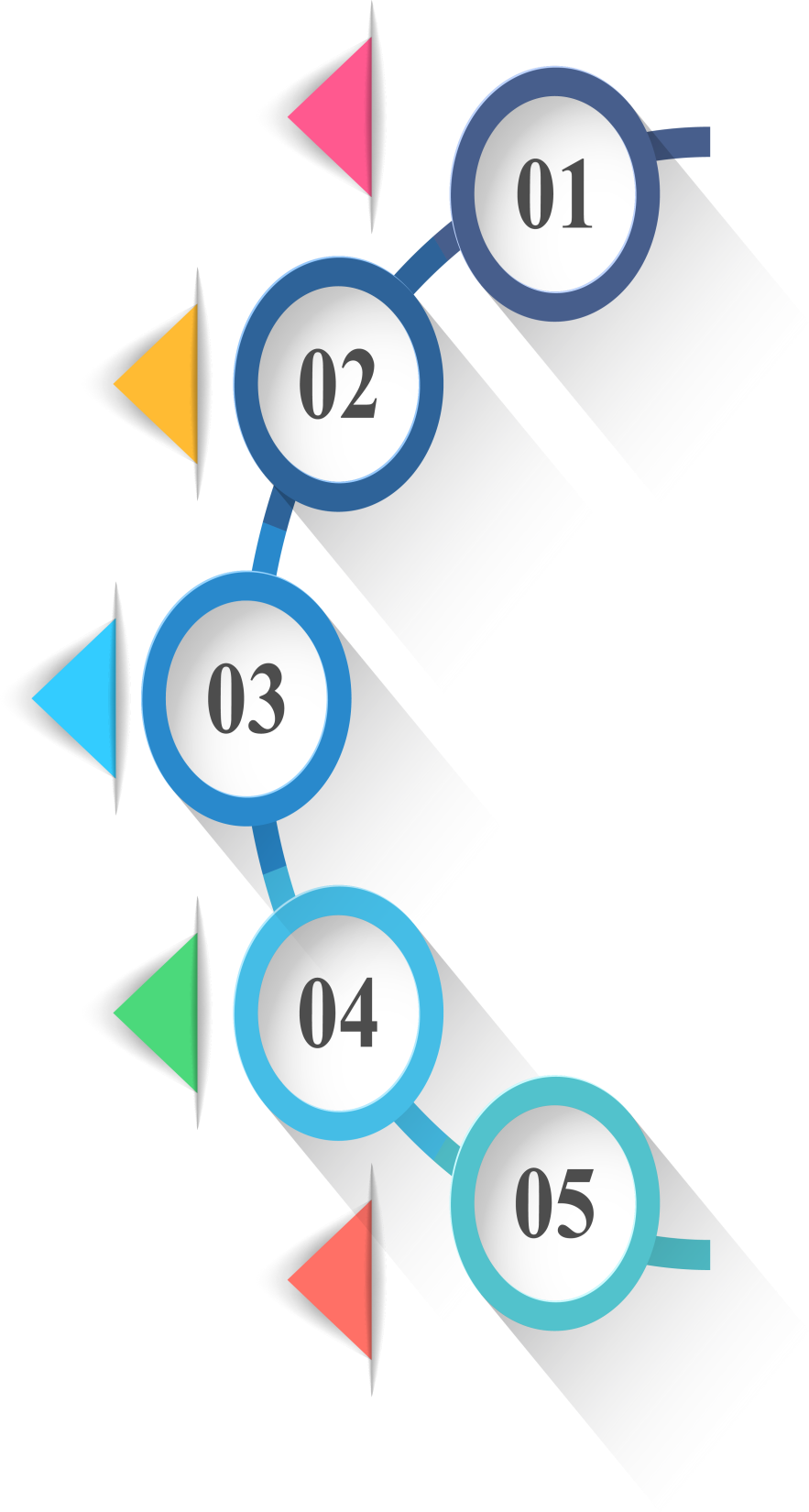 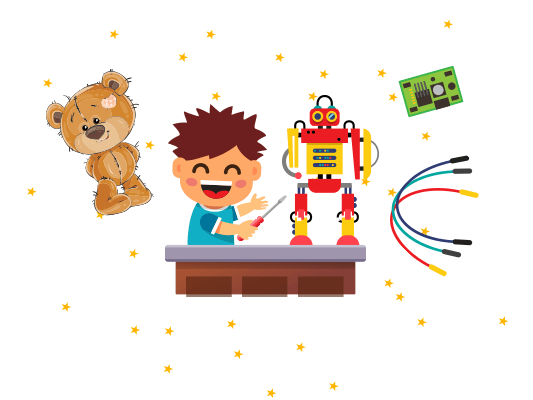 مثل اختراع الأجهزة
ابتكار
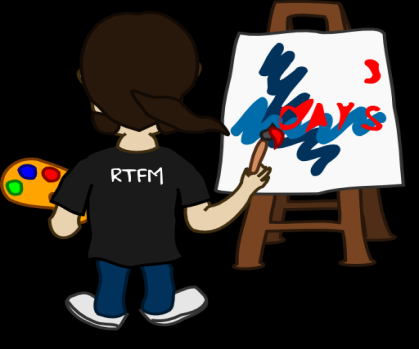 مثل هواية الرسم
 وكتابة المسرحيات
ابداع
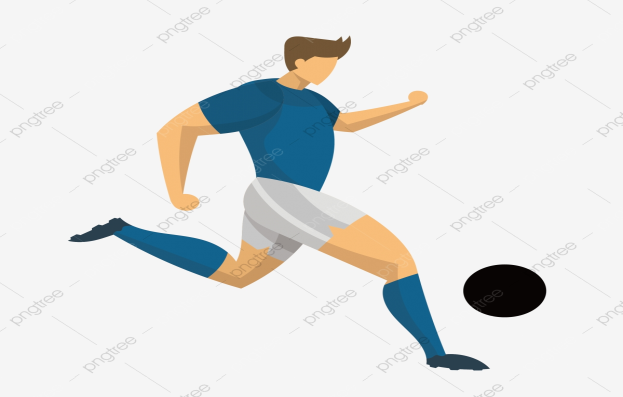 أنماط الهوايات
مثل كرة القدم
منافسة
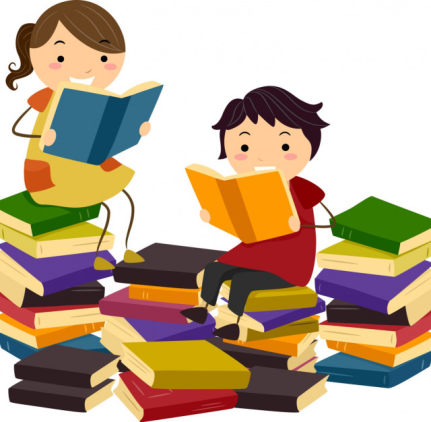 تعلم
مثل القراءة
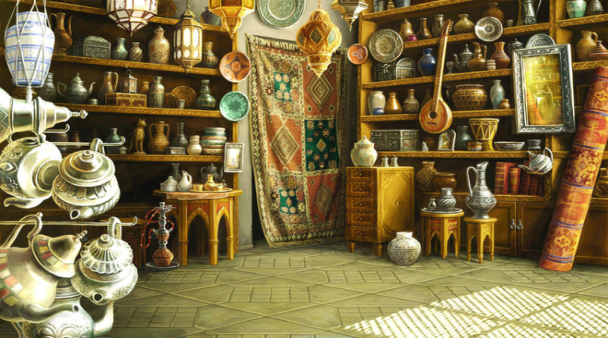 جمع
مثل جمع التحف
نشاط 3
الألعاب الشعبية
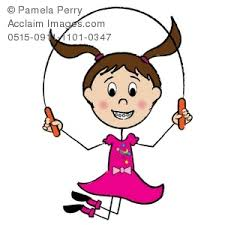 بعد قراءة صفحة 165 اكملي المخطط التالي
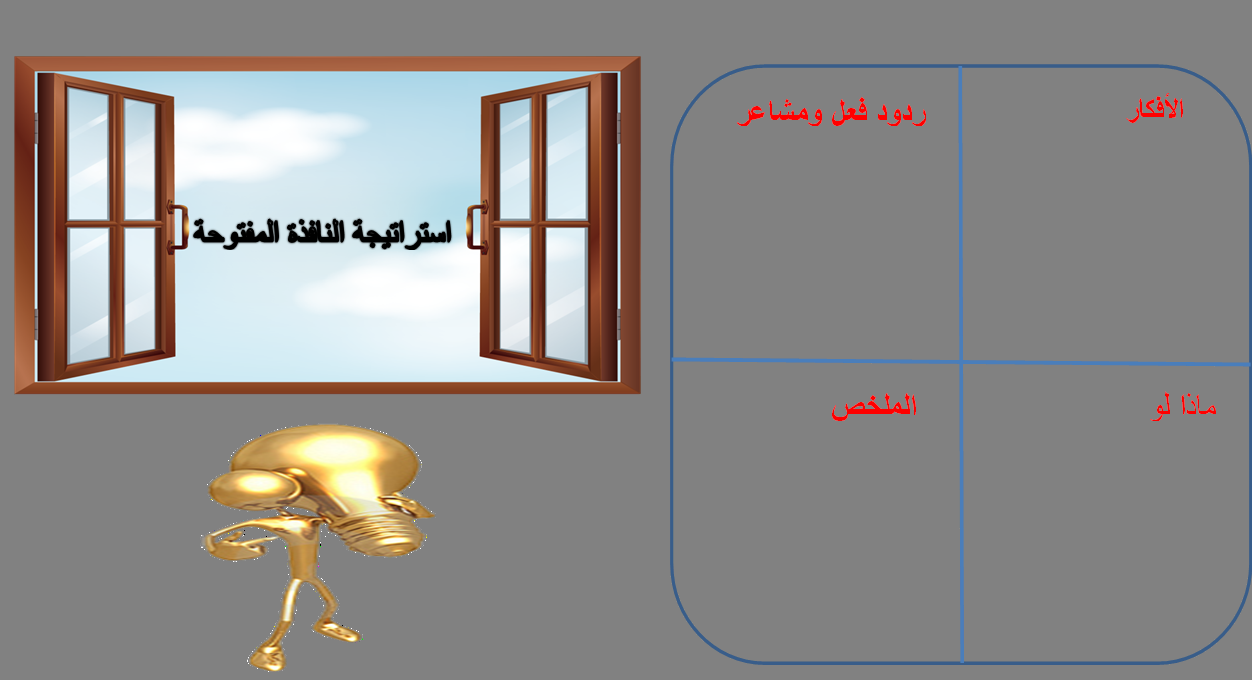 نشاط 4/5